Plan de ville 

La plupart des grandes agglomérations possèdent des quartiers dont les noms de rue font références à des aérostiers, aviateurs ou conquérants de l’espace.

Le but de l’exercice consiste à faire faire des recherches par les élèves sur ces personnes à partir d’un espace qui leur est familier.
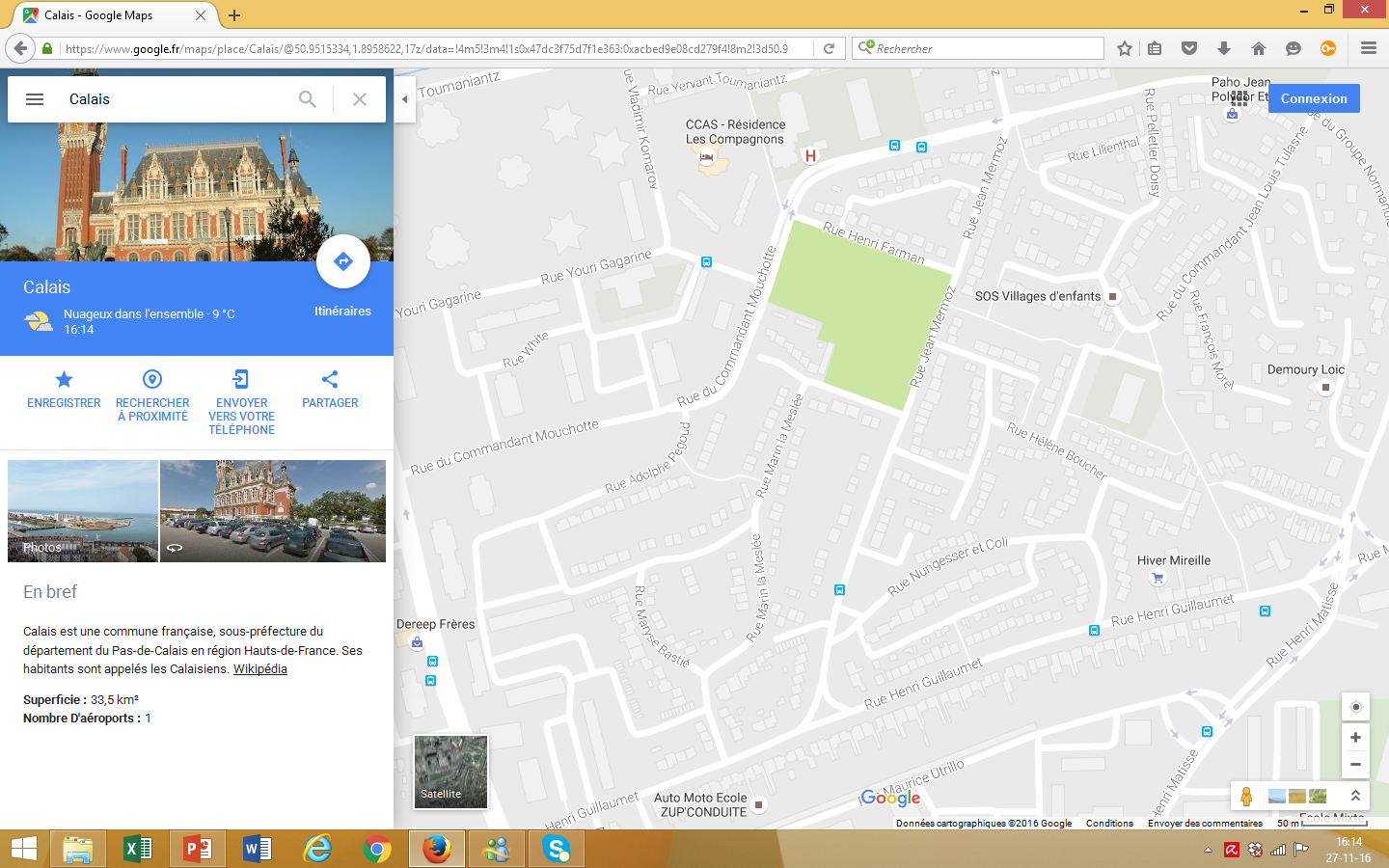 Premier homme à avoir effectué un vol dans l’espace au cours de la mission Vostok 1 le 12 avril 1961, dans le cadre du programme spatial soviétique
Exemple
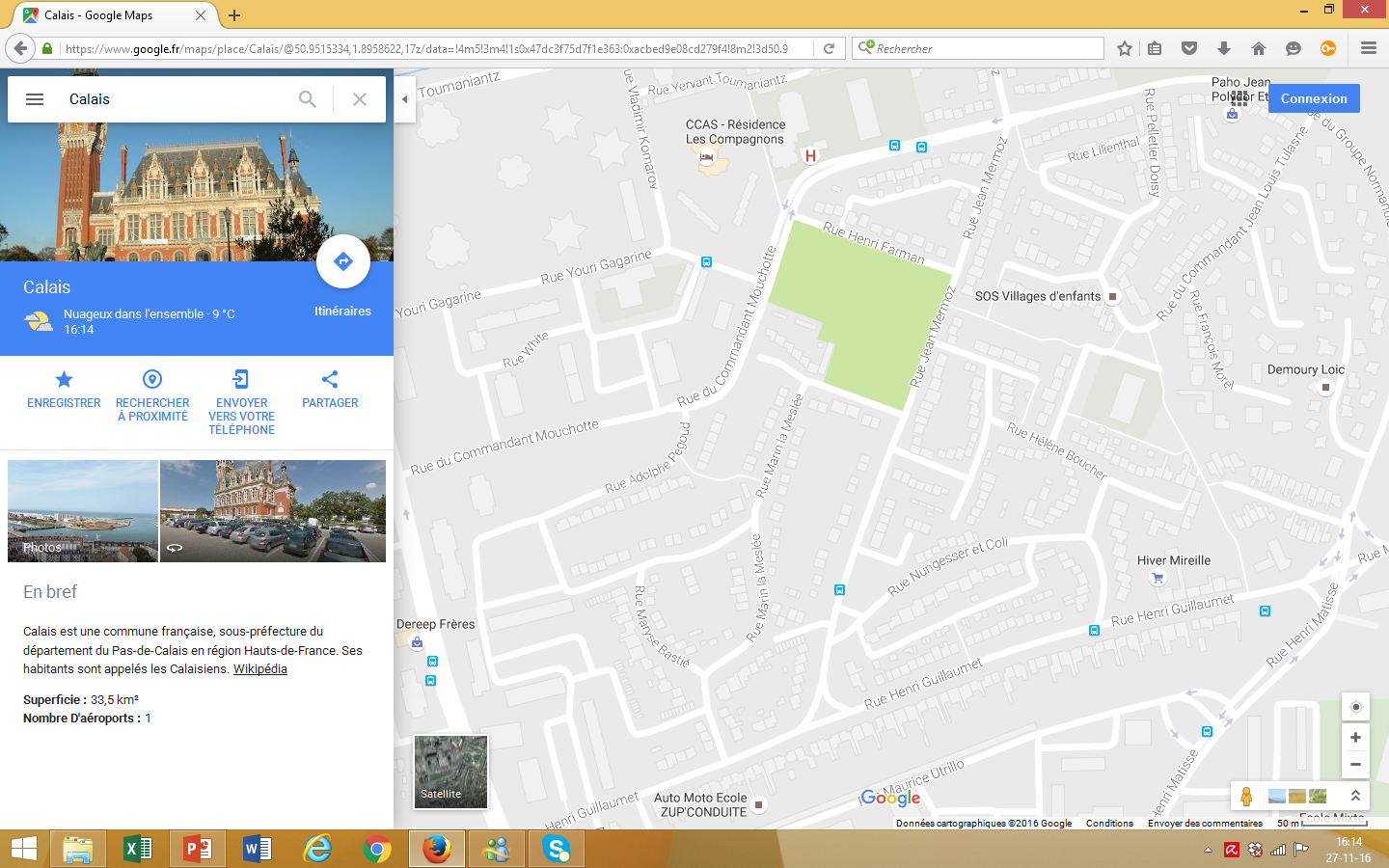